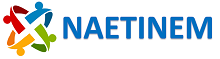 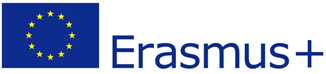 Globalization and International Cooperation
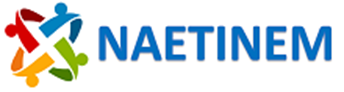 The state and its role in the International System
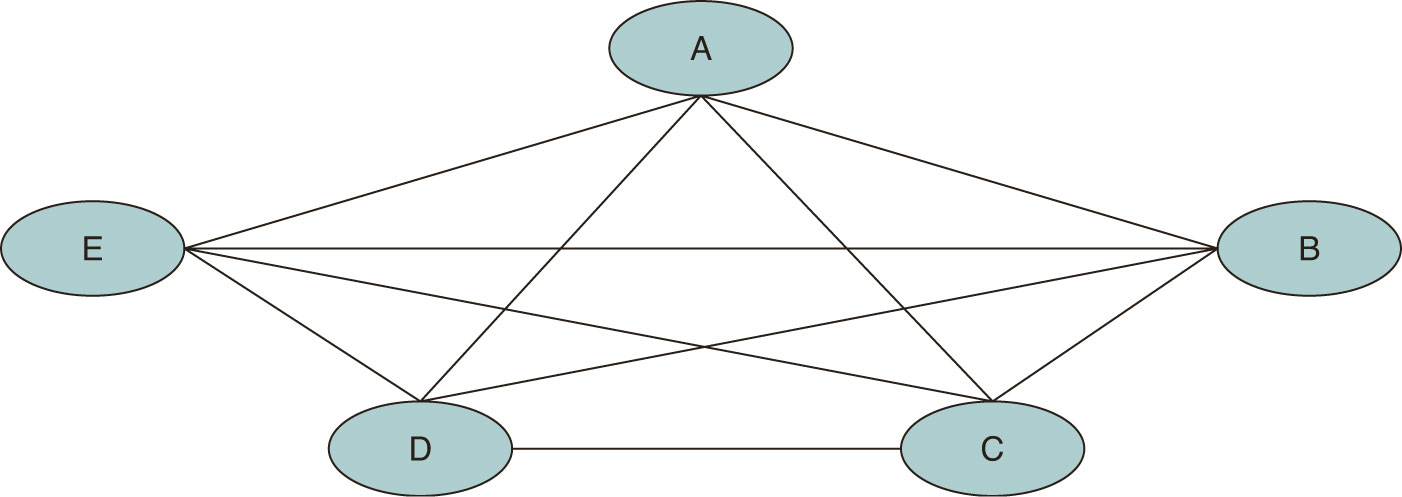 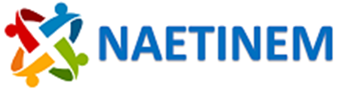 Unipolar system on the global leveland multipolar system on the na regional level
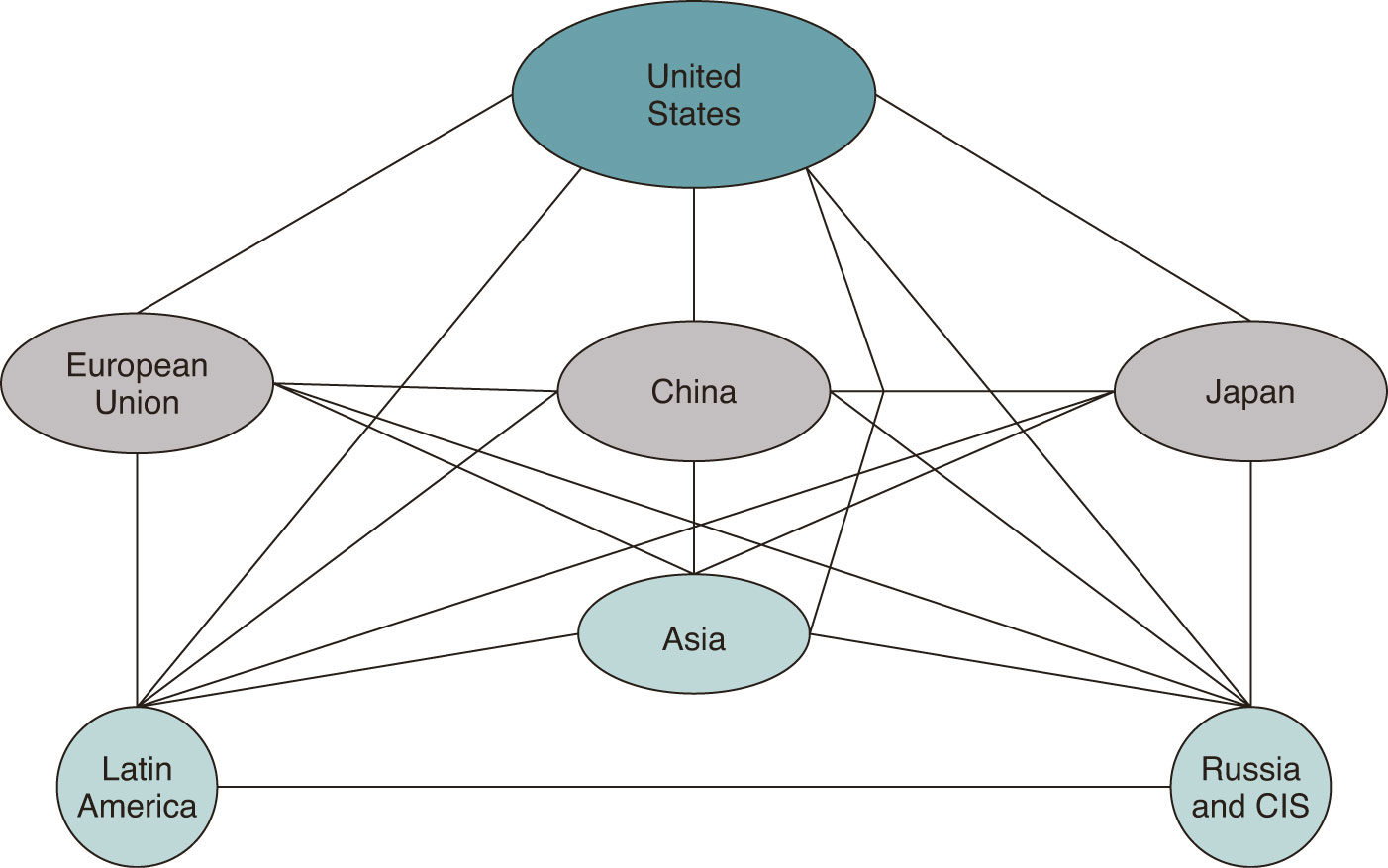 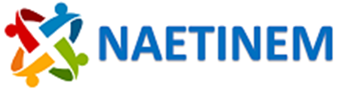 The power in the International System
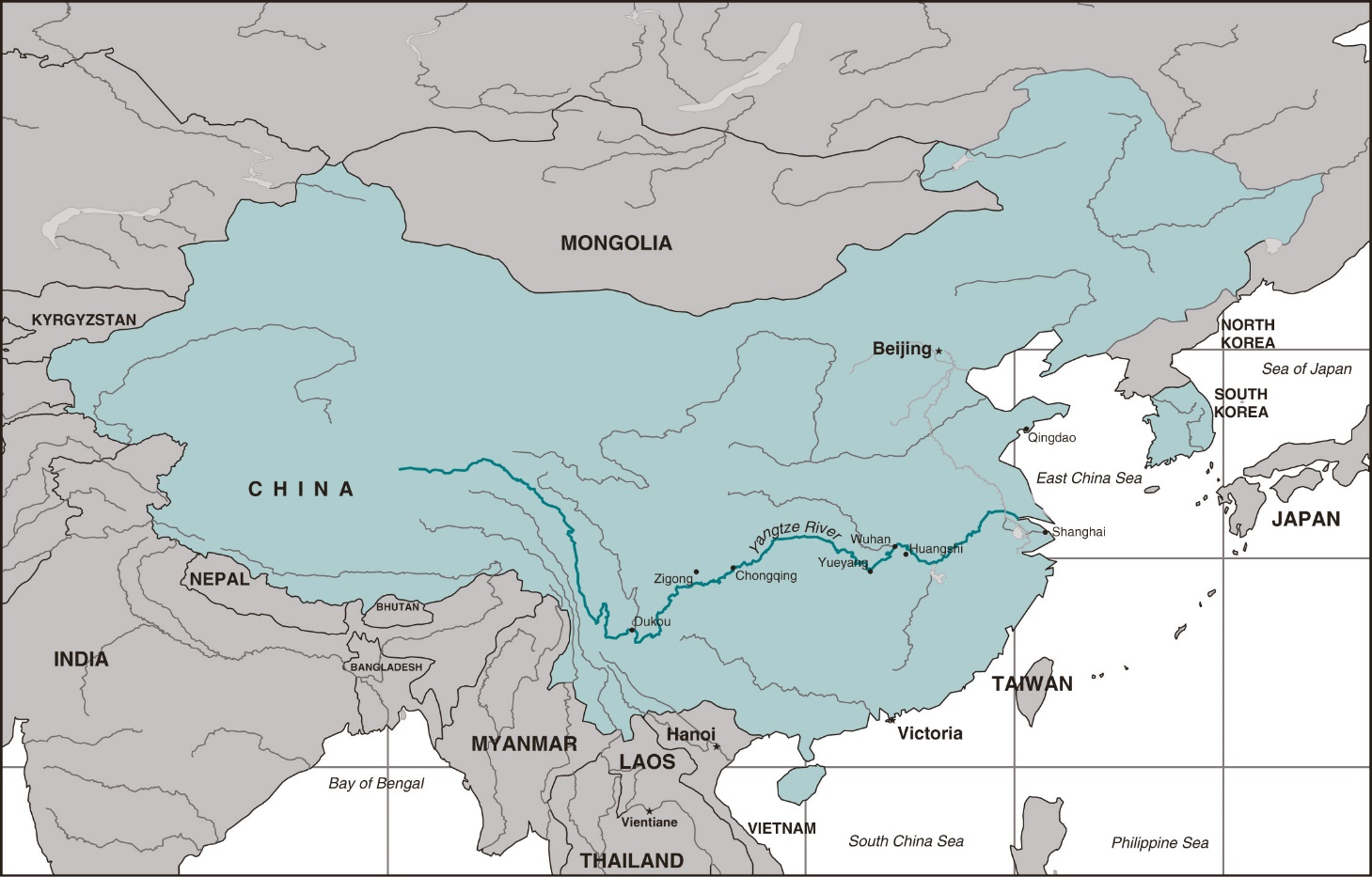 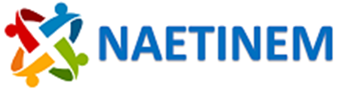 International System
Interaction between states define the long-term „rules of the game“, which determines, what is the state and how this states treat each other

This rules set up the international system
Anarchy
Sovereignty
Balance of power
Global Powers and Middle Powers
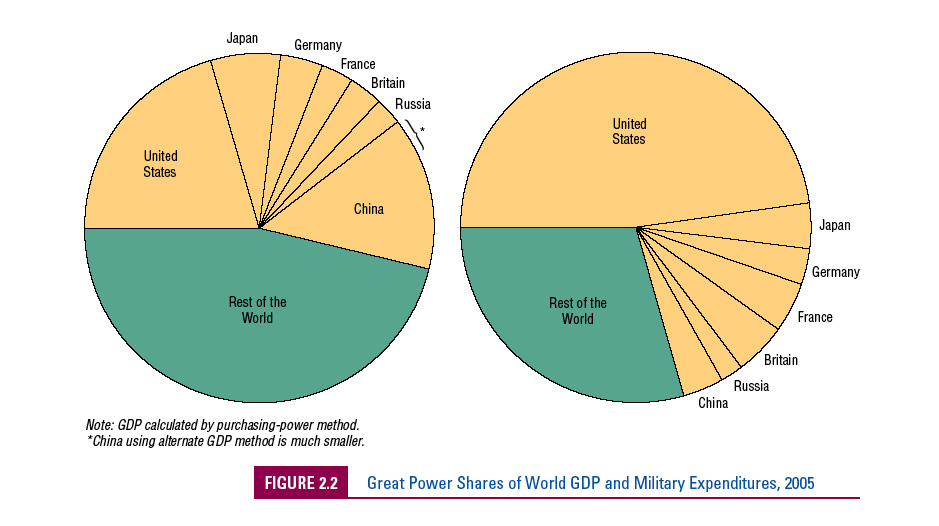 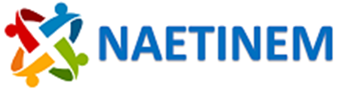 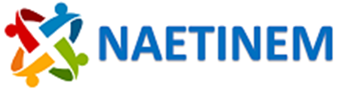 Hegemon
Internationalism versus isolationism

Unilateralism versus multilateralism
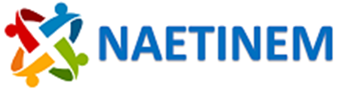 Rates of illiteracy in the world
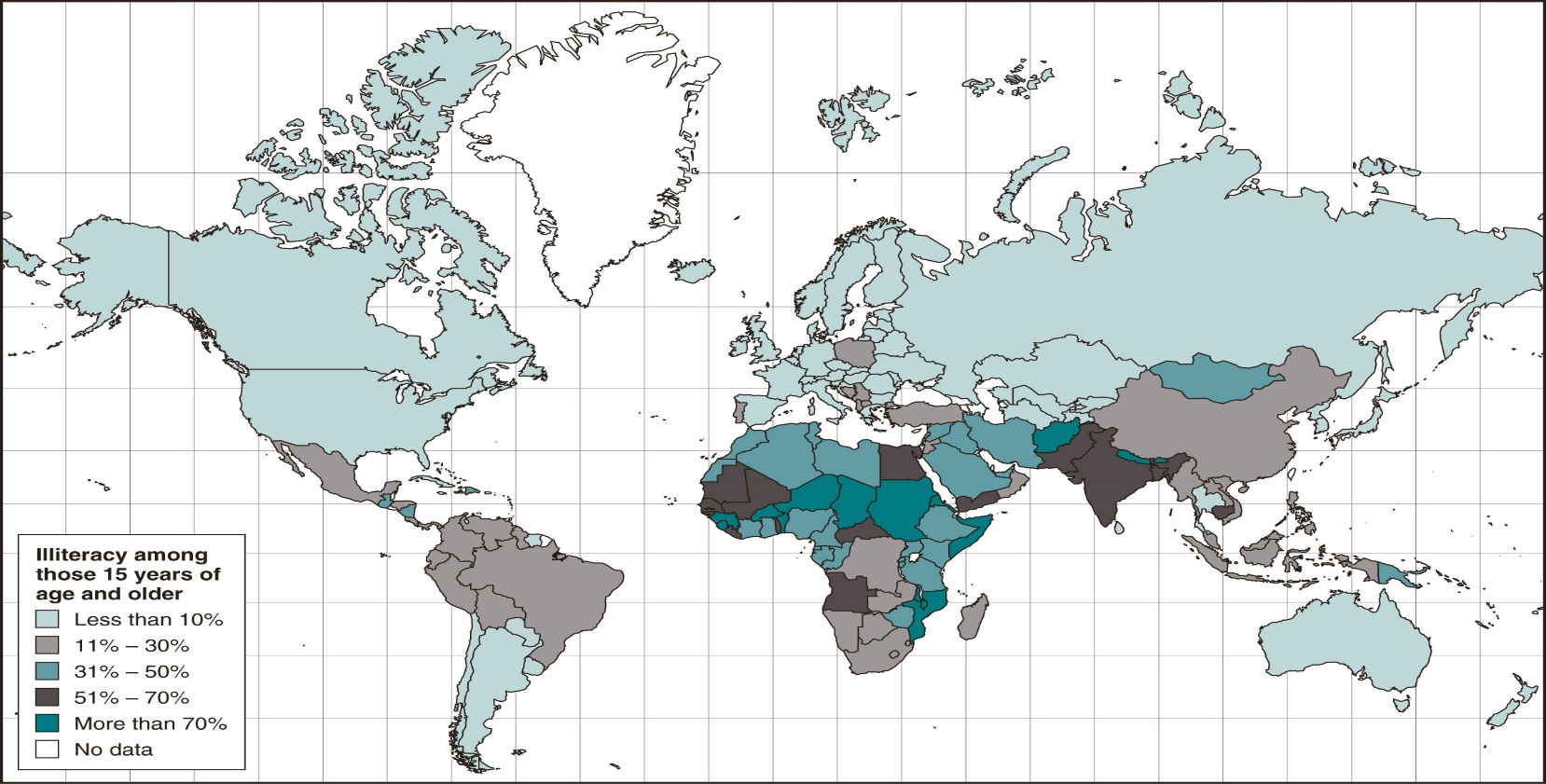 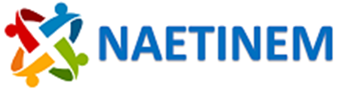 Population growth
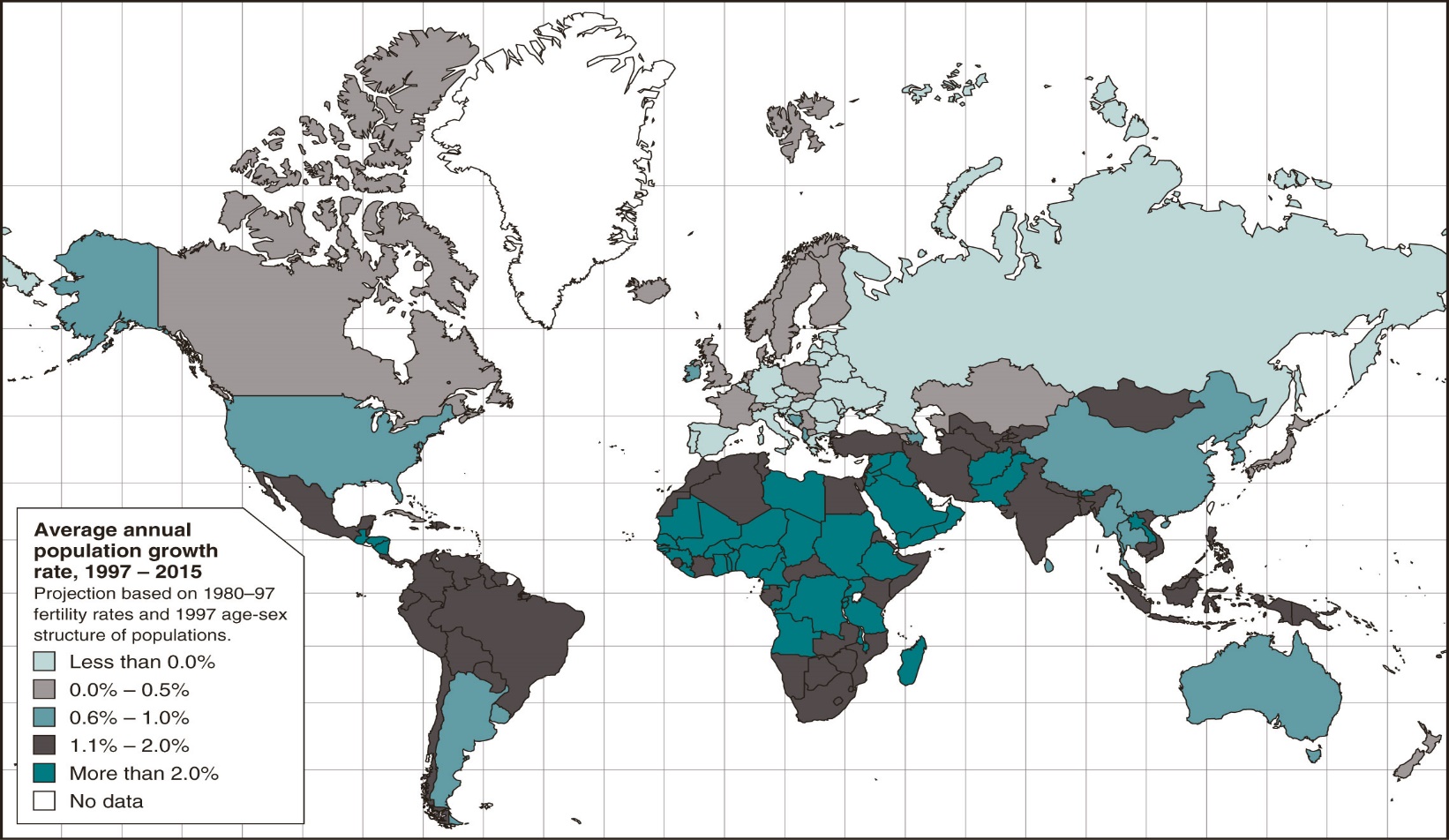 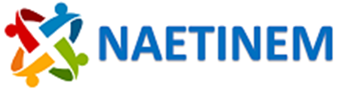 The Bipolar World
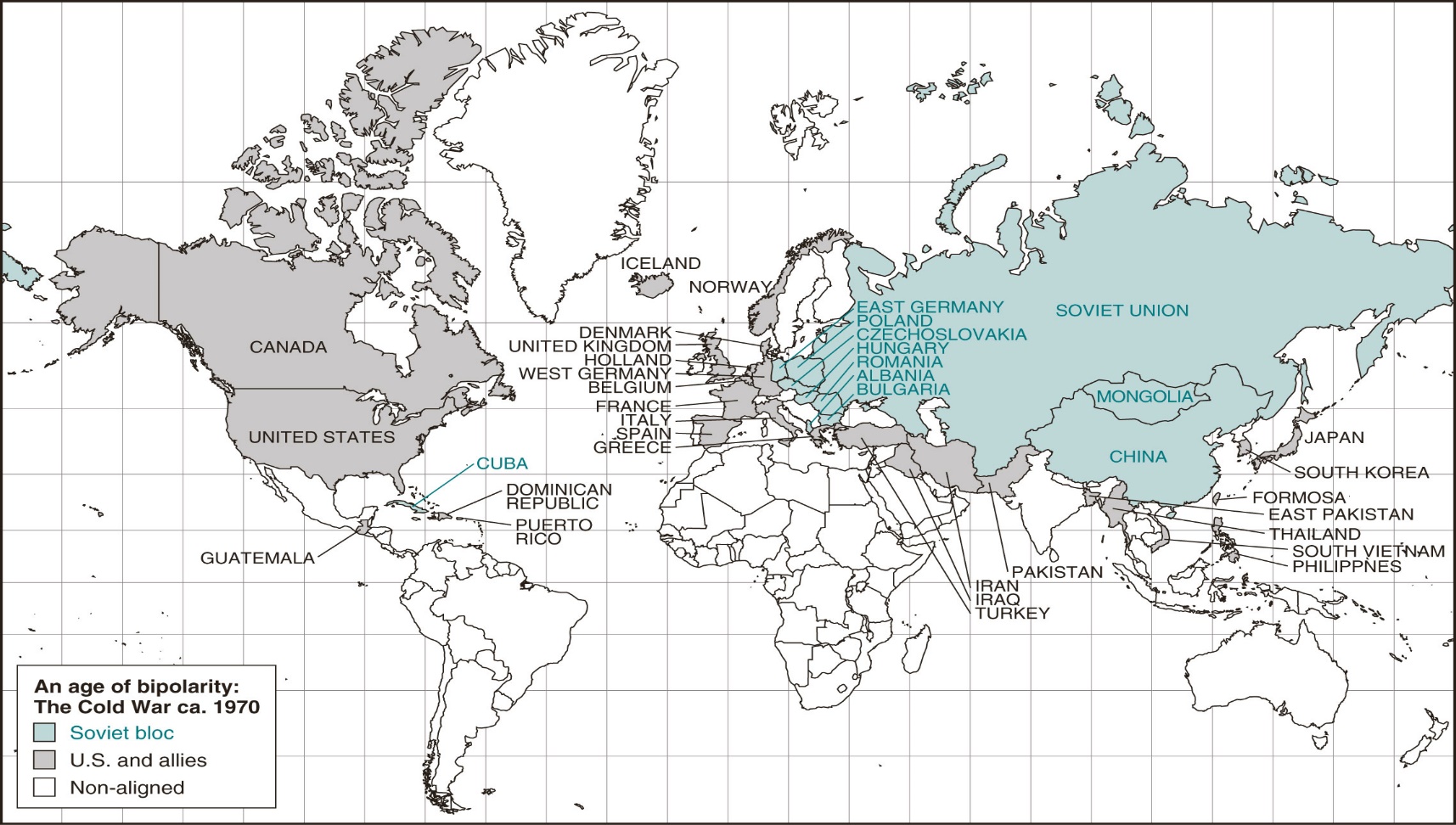 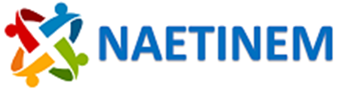 Formulating the State's Foreign Policy
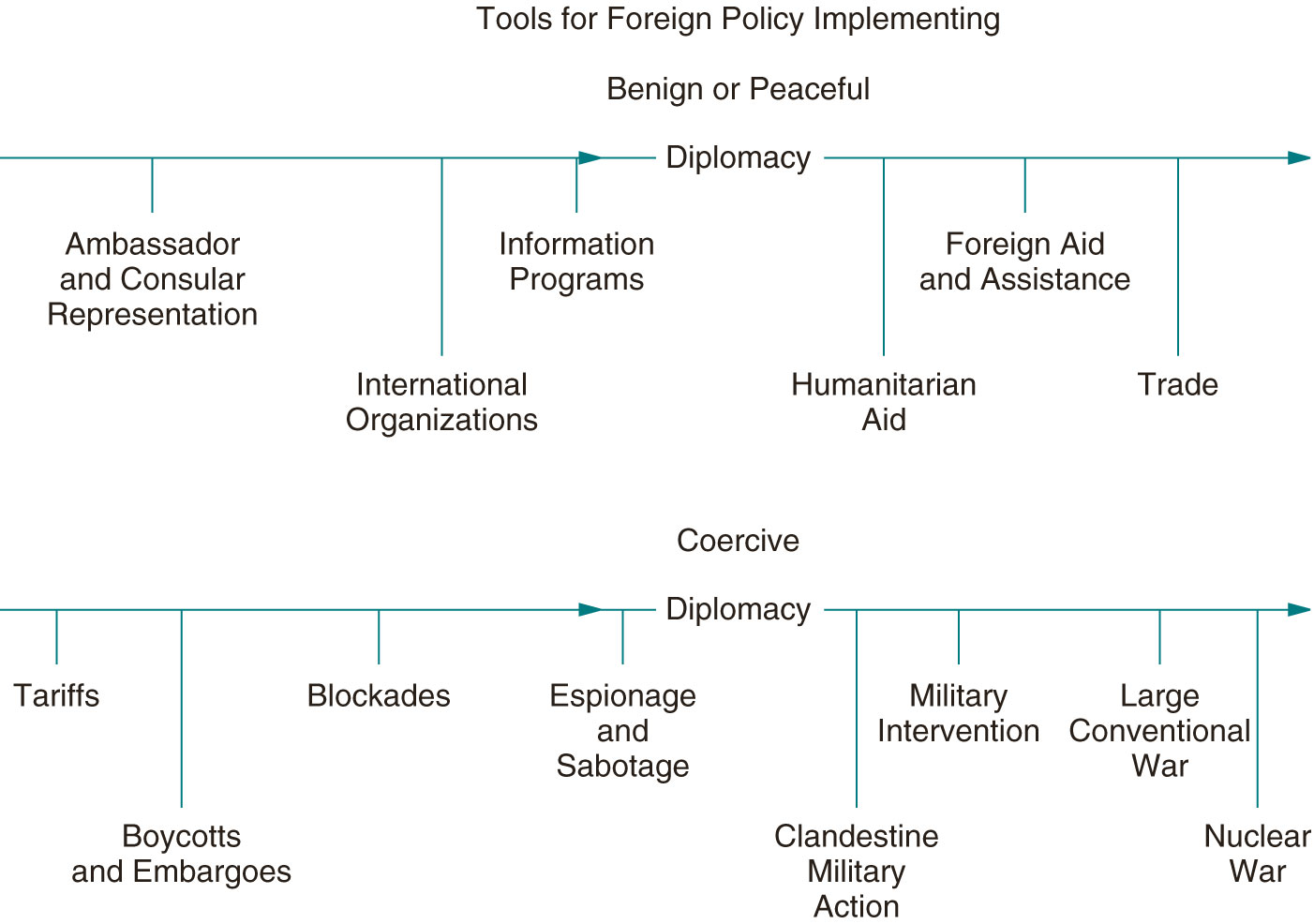 autor prezentace, datum prezentace, univerzitní oddělení, fakulta, adresa
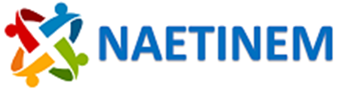 Cold War Alliance Map
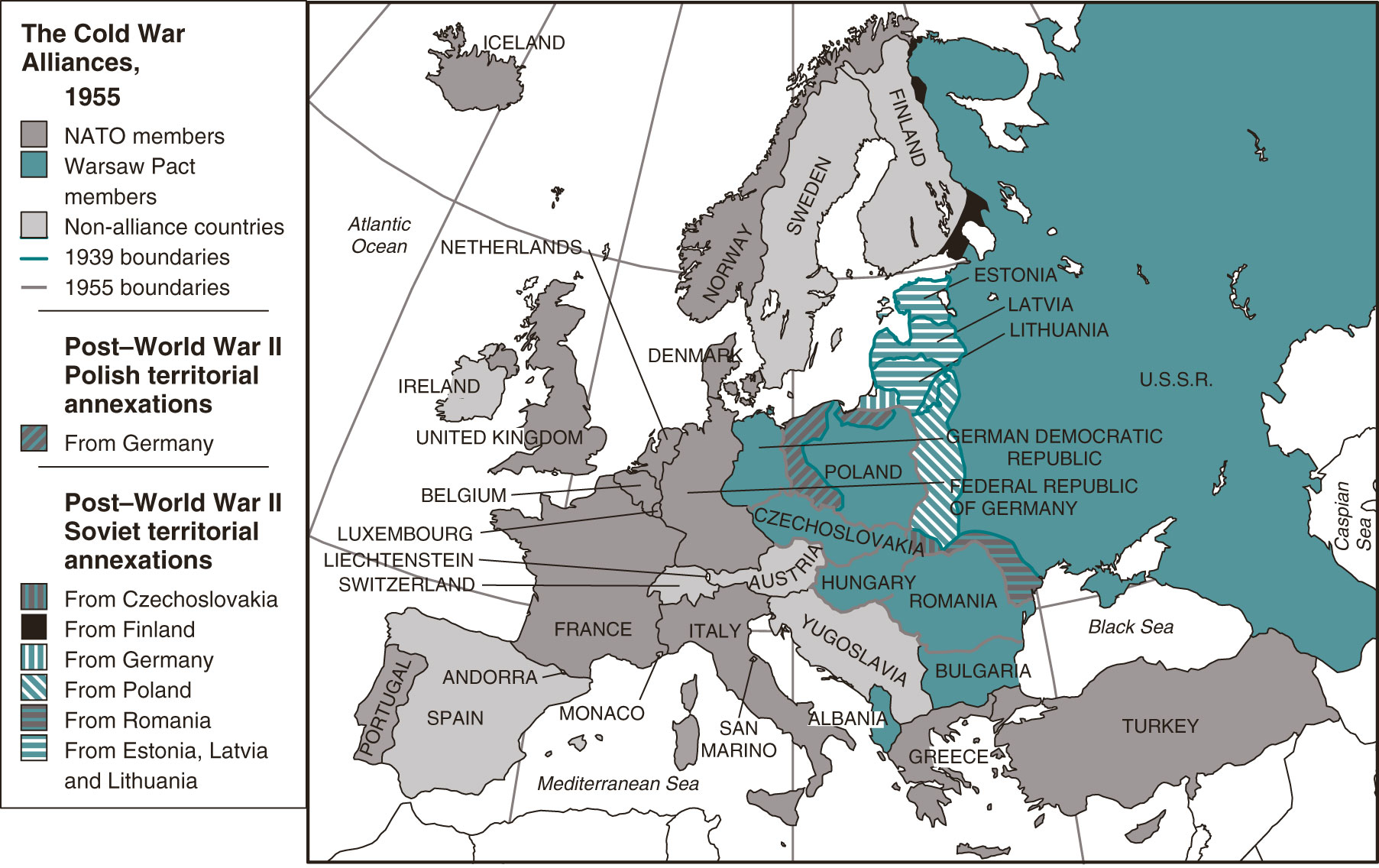 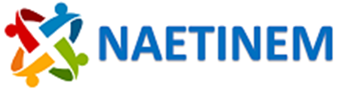 Foreign policy formulation and implementation
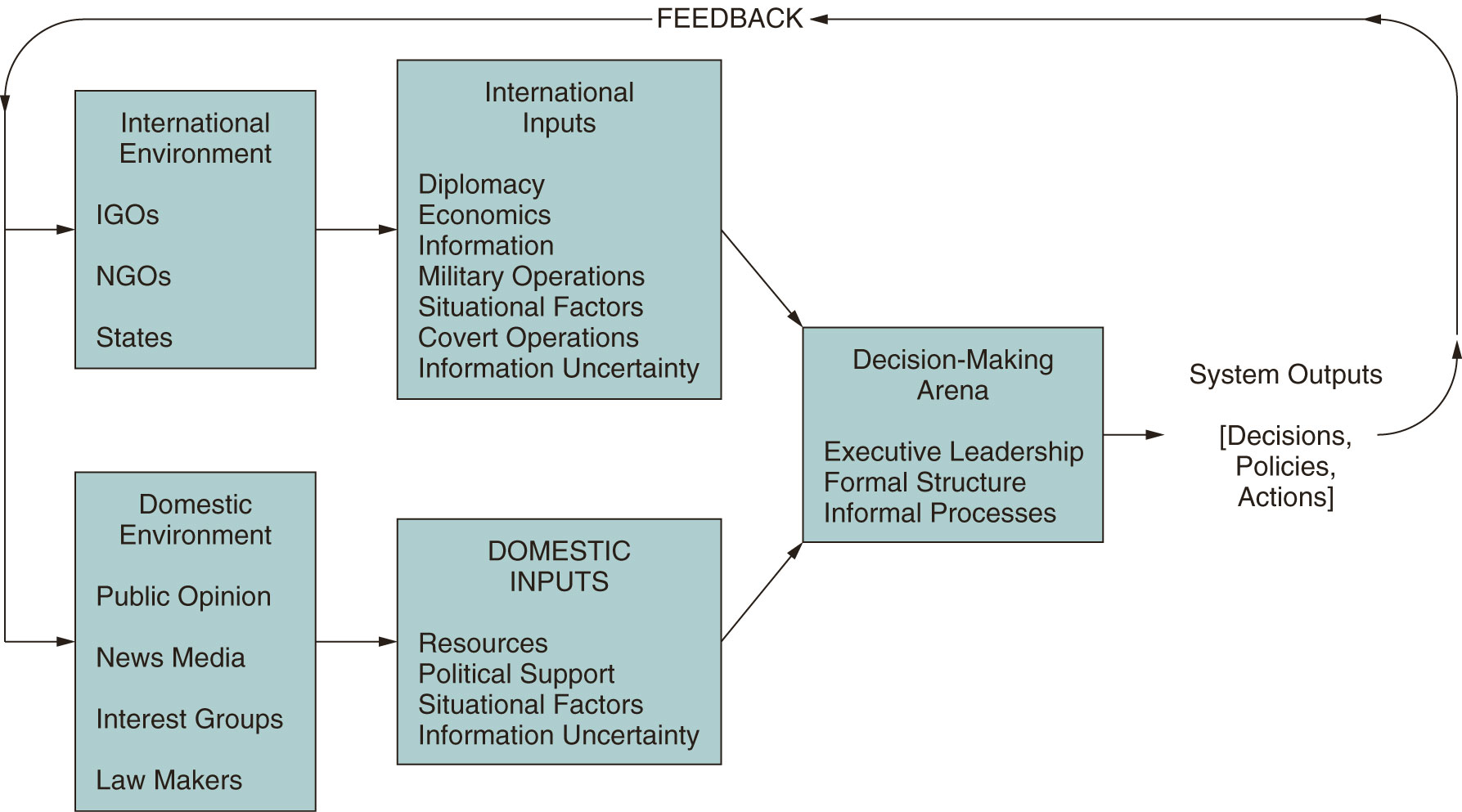 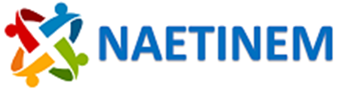 Foreign policy formulation and implementation
State A acts on State B to make X

The state is a unitary player who makes rational decisions based on interests and expected outcomes
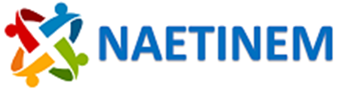 Corporate and non-governmental organizations (growth of non-state organisations 1956-1999)
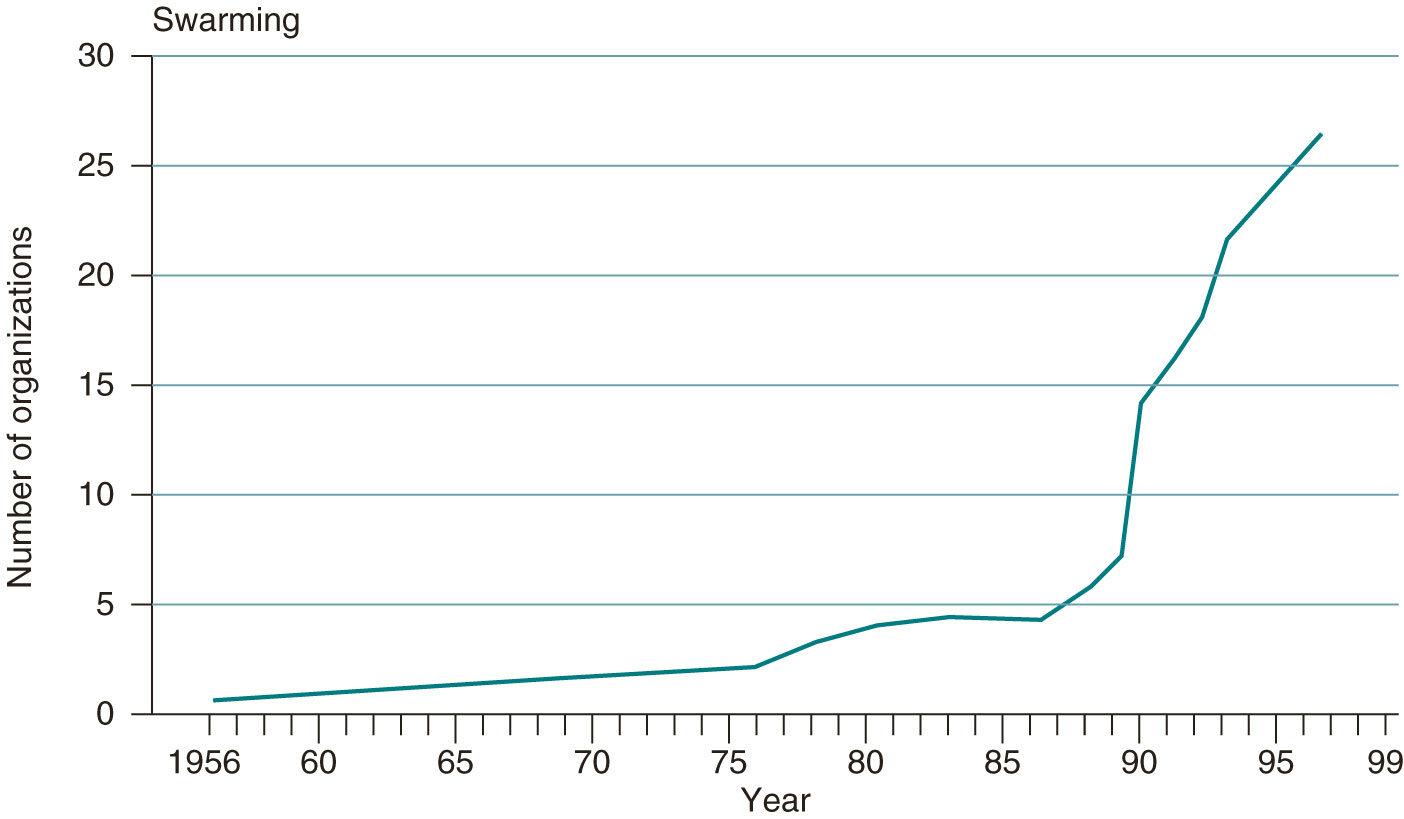 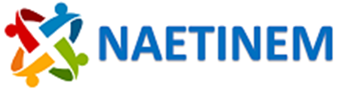 Political Geography
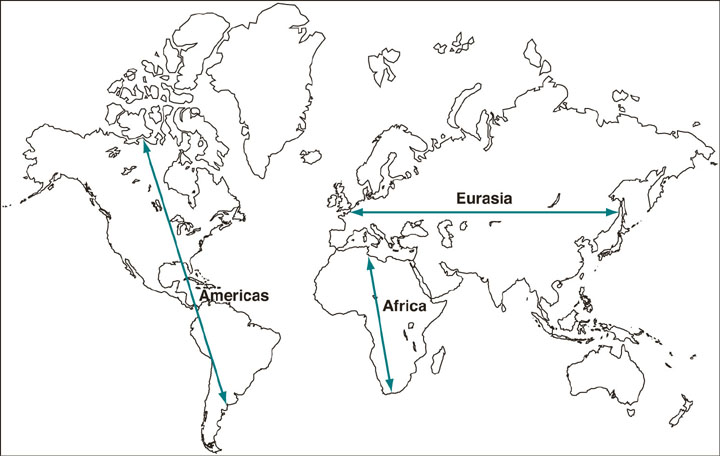 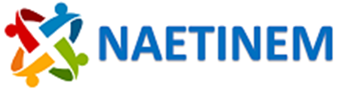 The Fertile Crescent
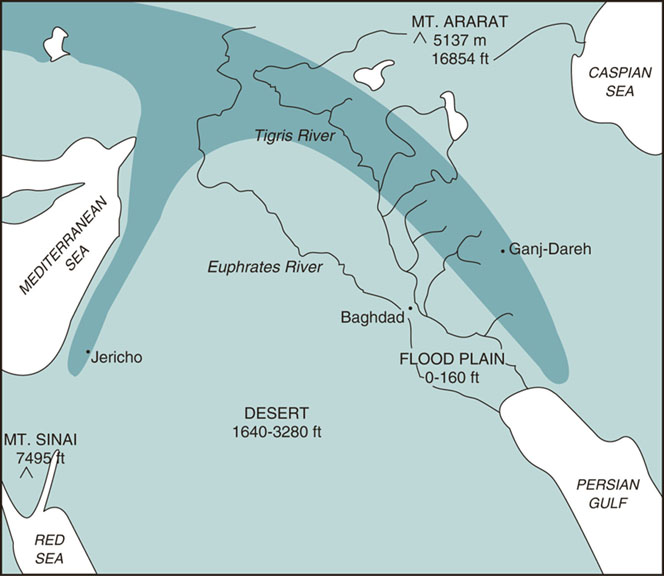 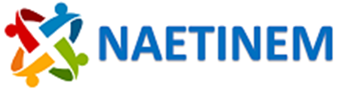 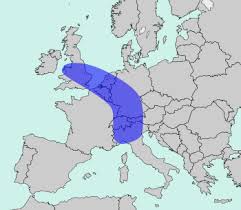 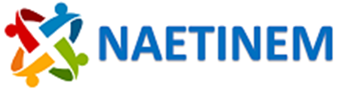 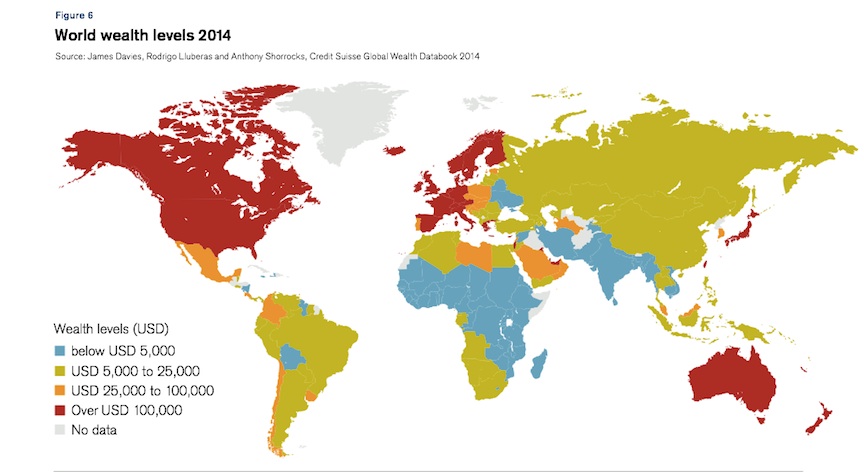 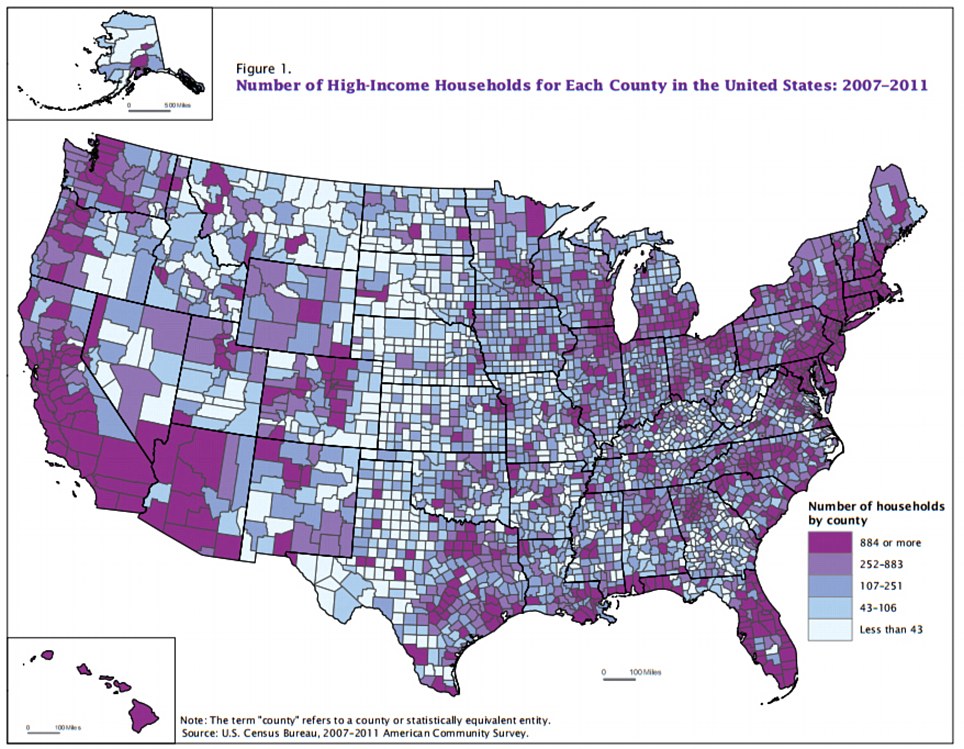 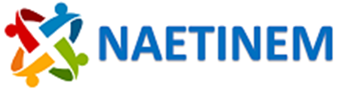 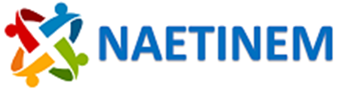 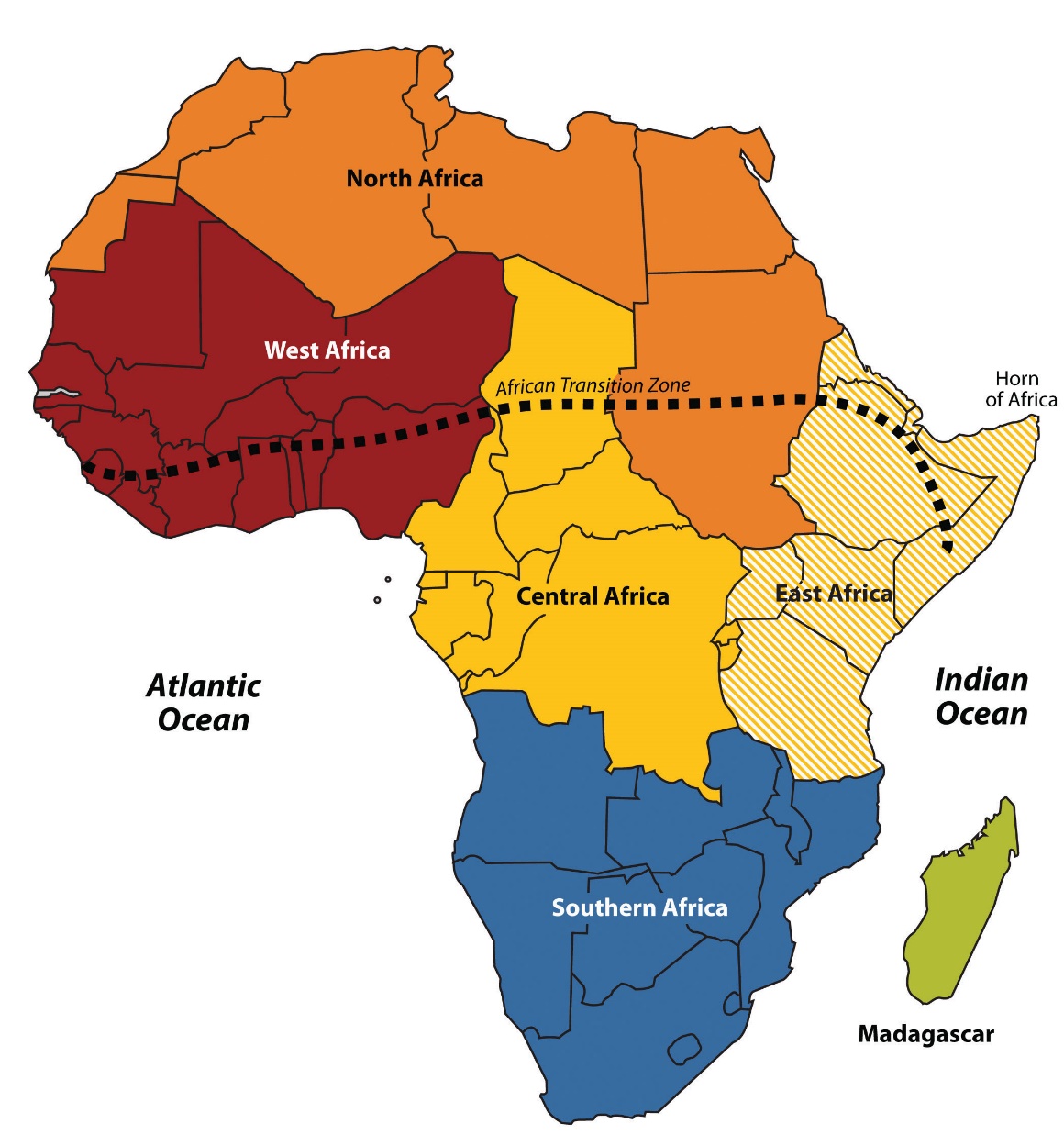 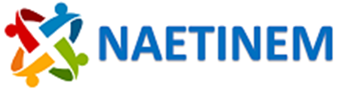 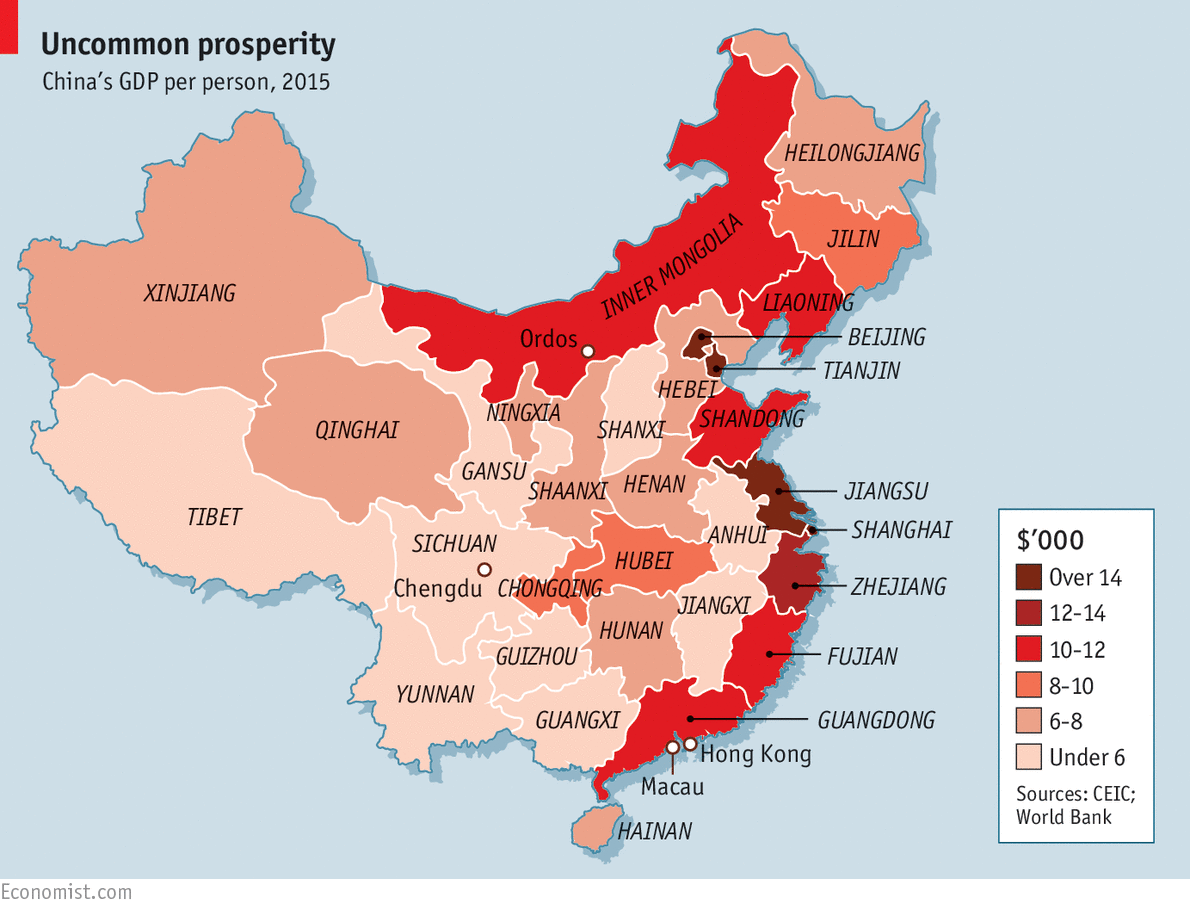 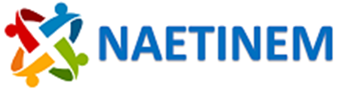 Income of the richest 5% of the country's population as % of total income
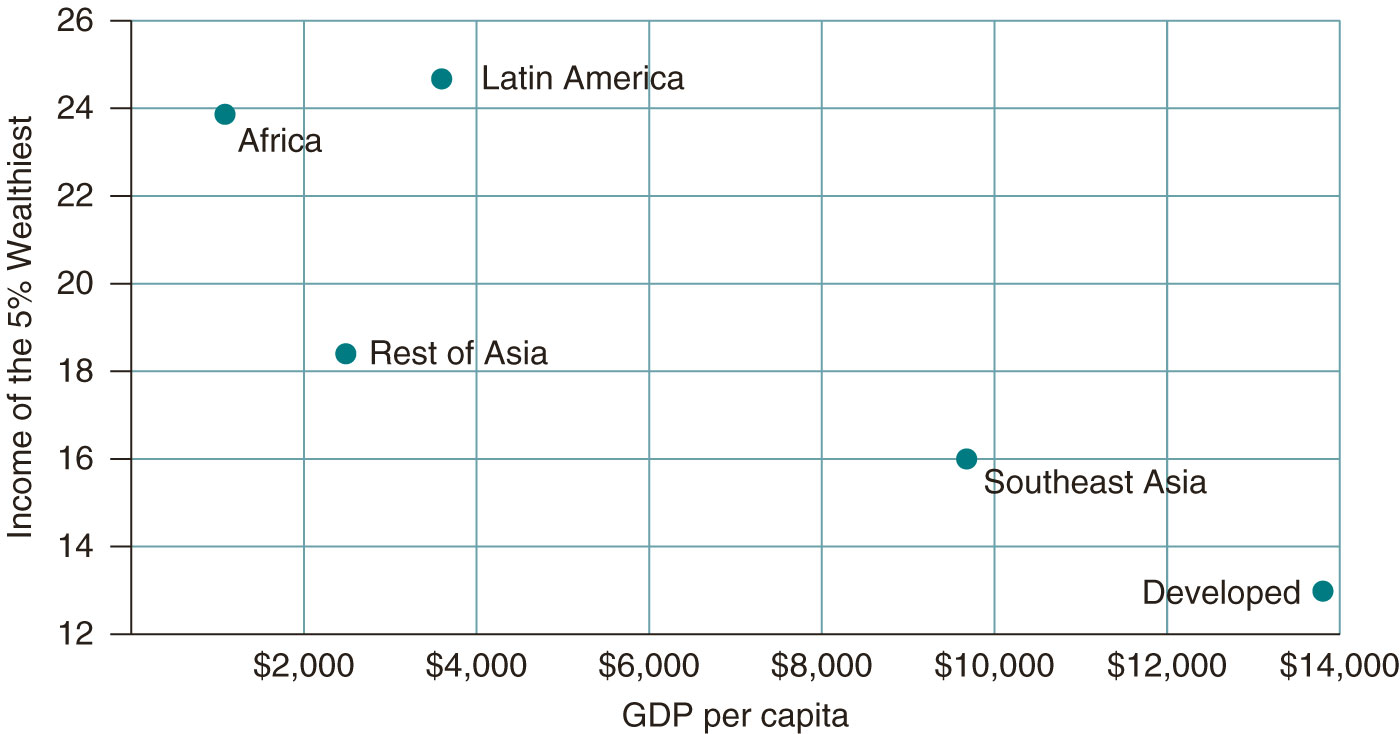 autor prezentace, datum prezentace, univerzitní oddělení, fakulta, adresa
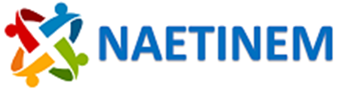 Income of the poorest 30% of the country's population as % of total income
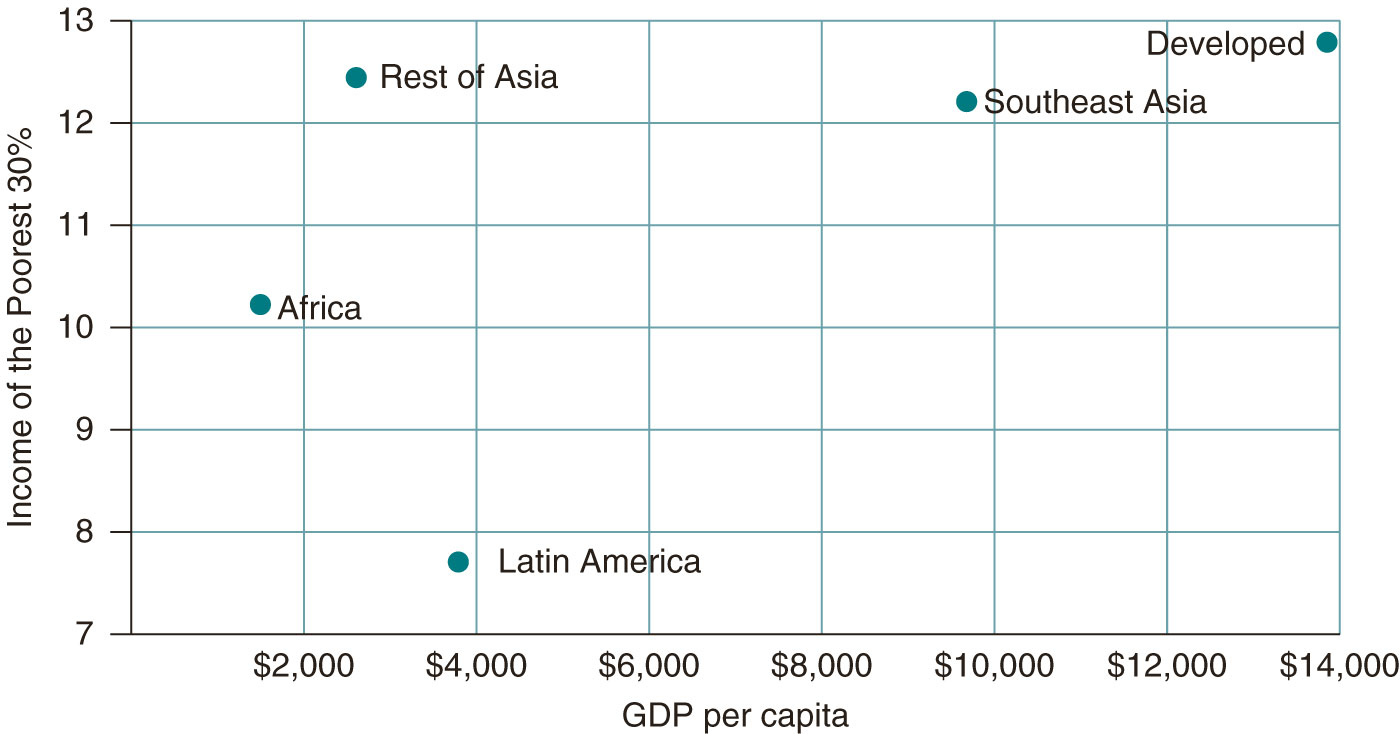 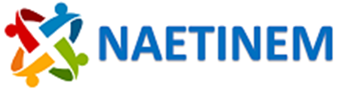 Country Shape
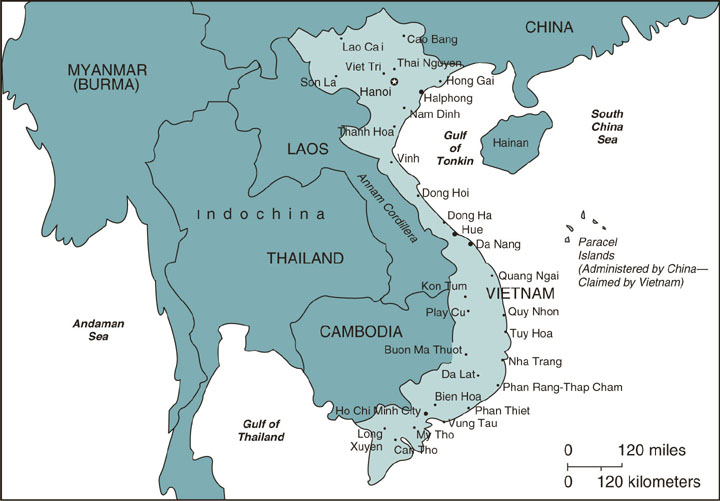 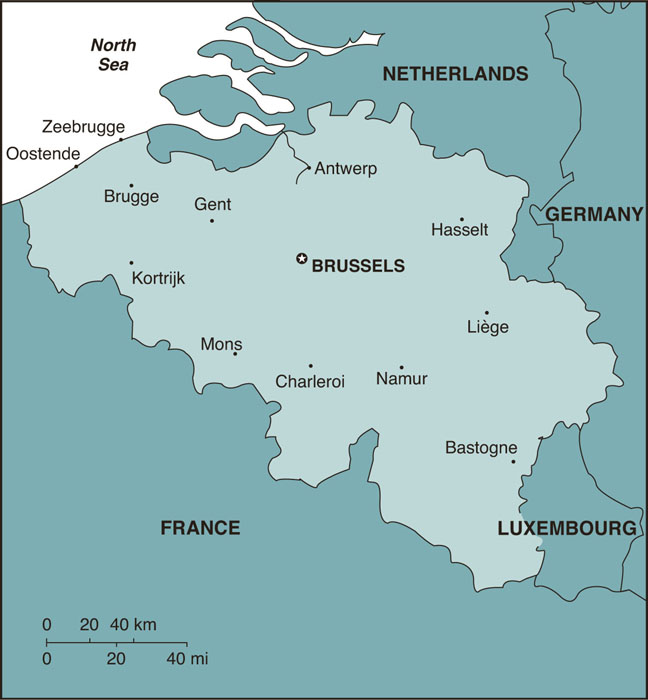 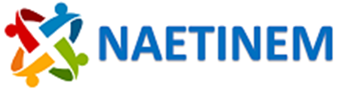 Political Geography
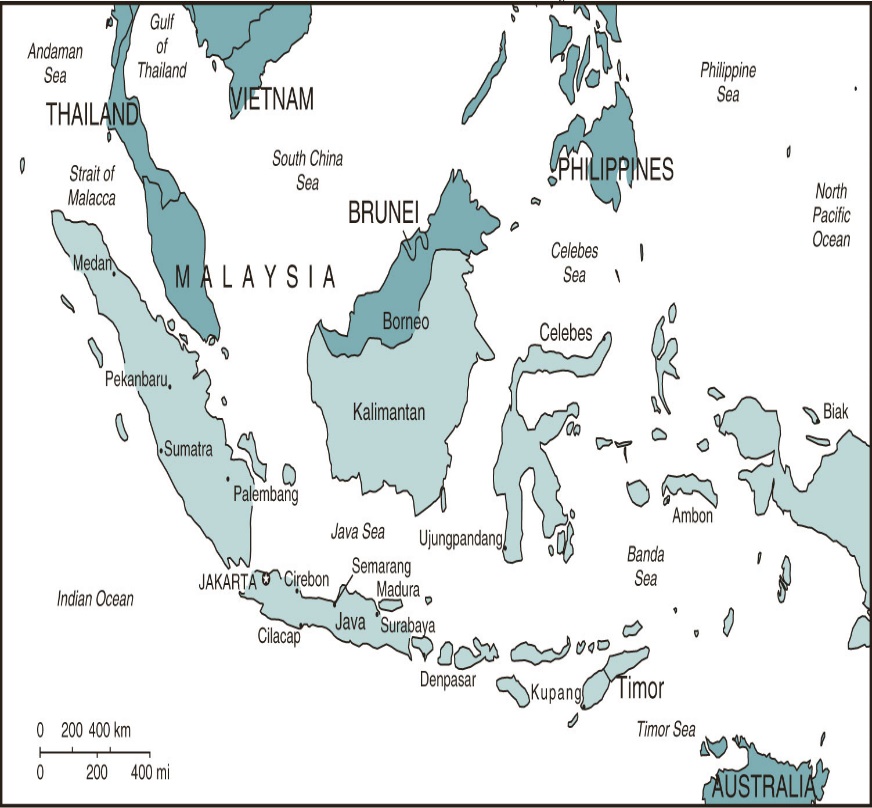 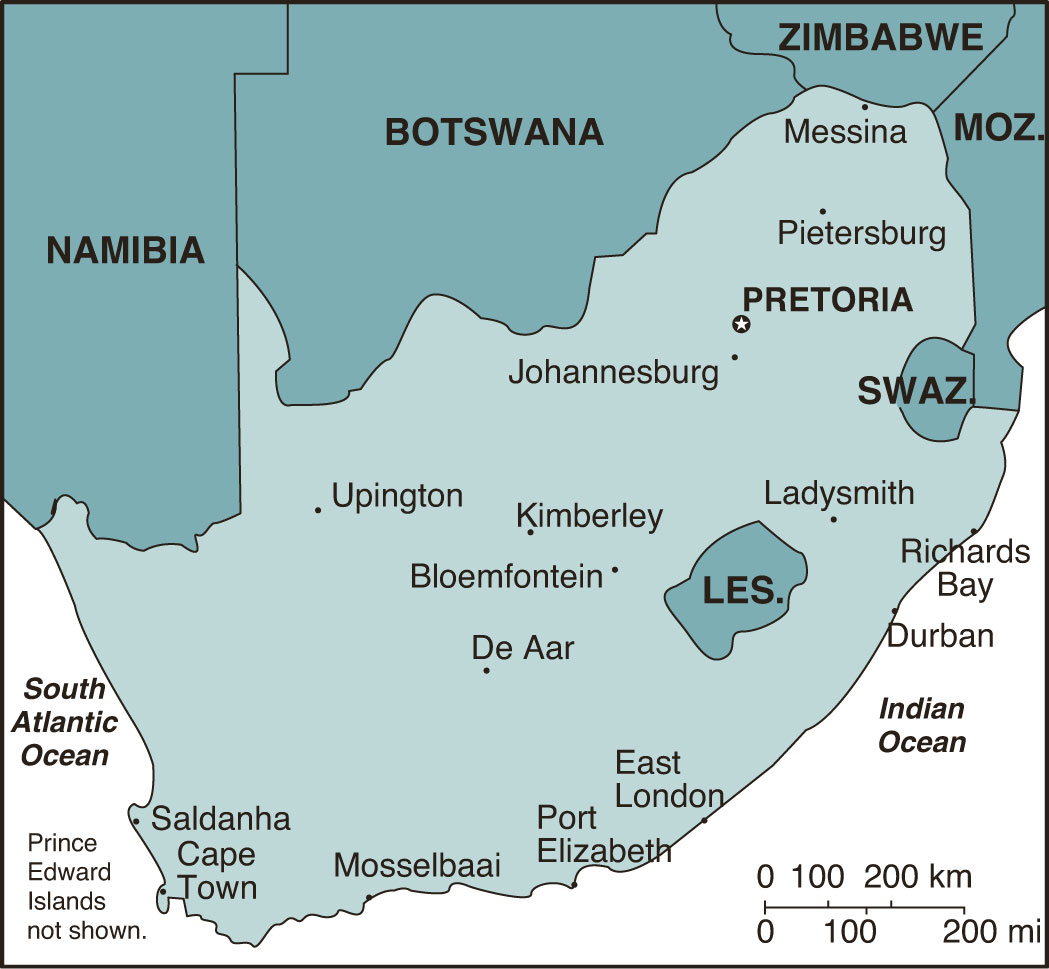 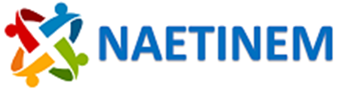 Political Geography
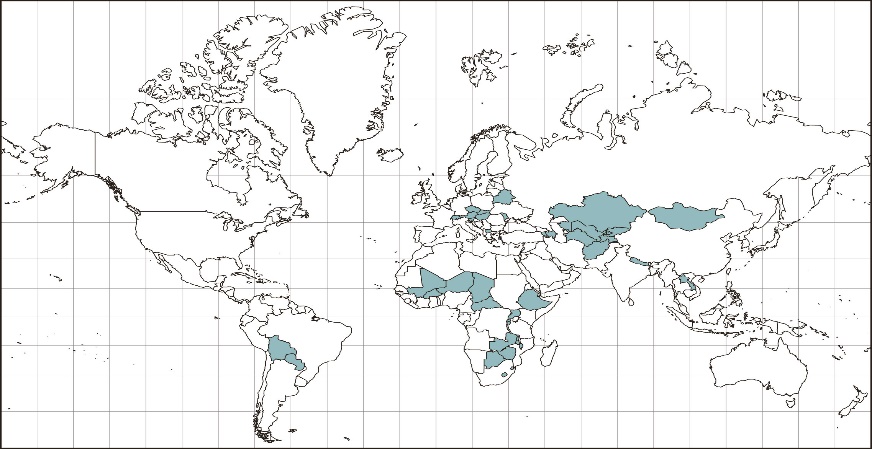 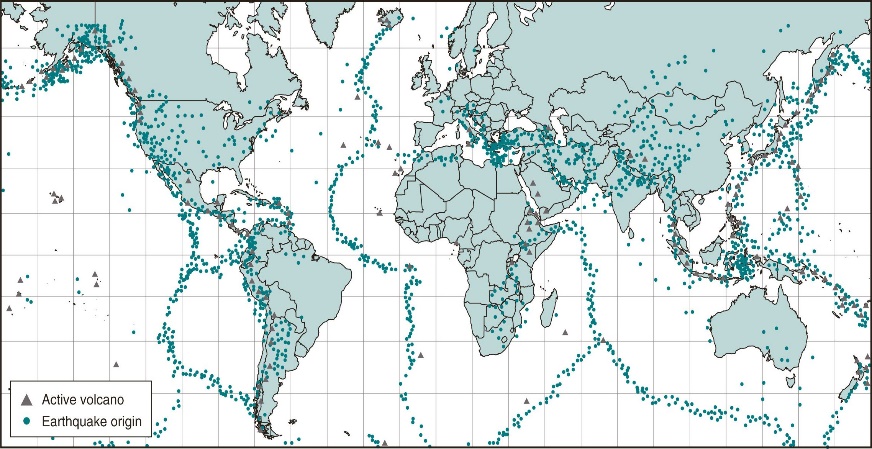 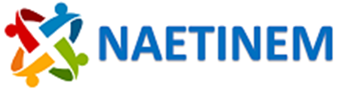 Nationalism and Regionalism
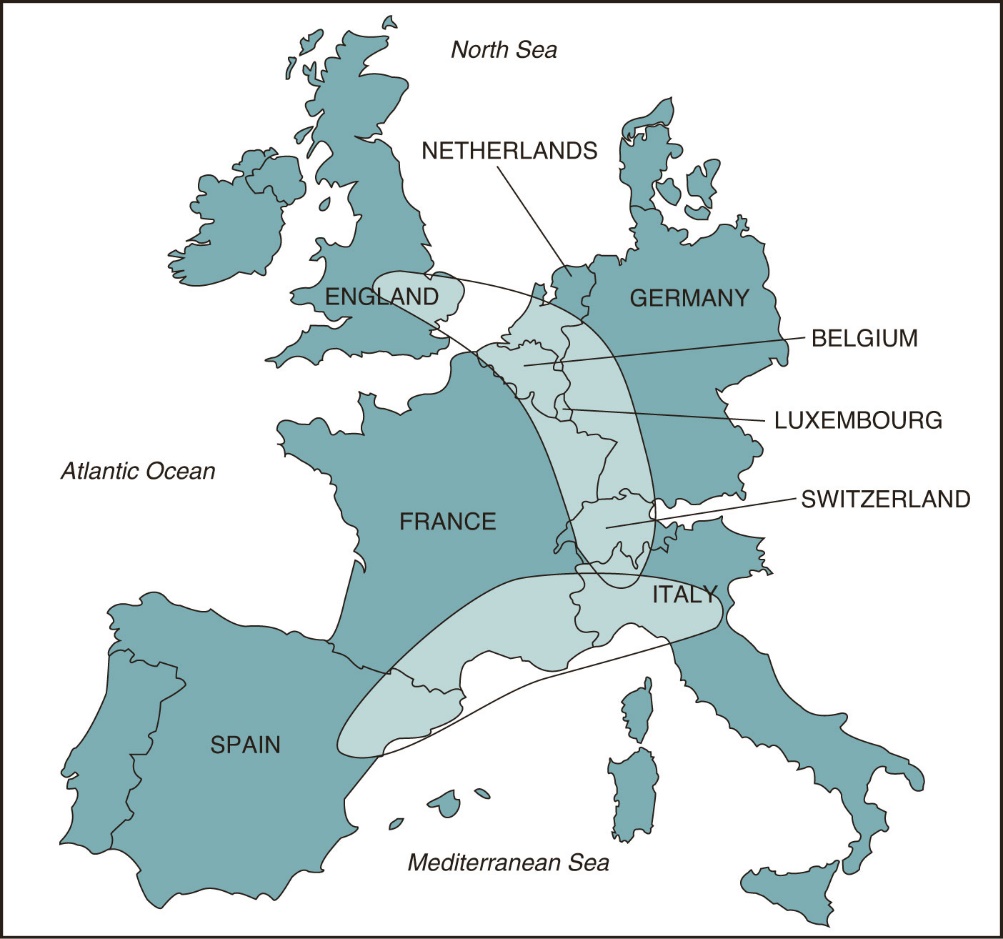 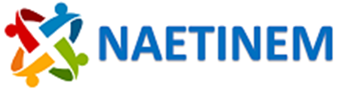 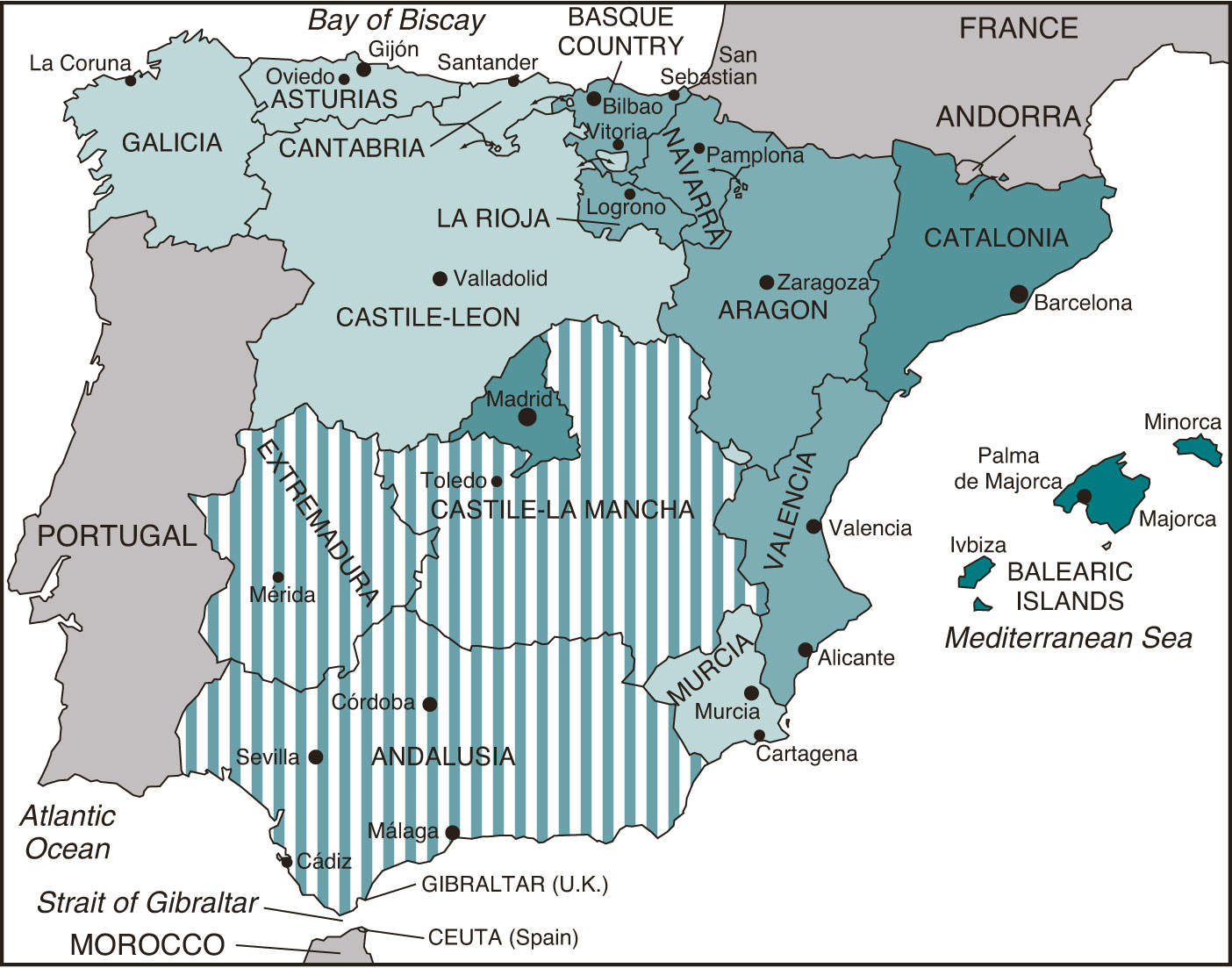 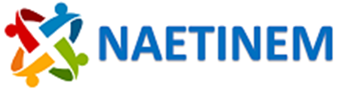 Global Justice
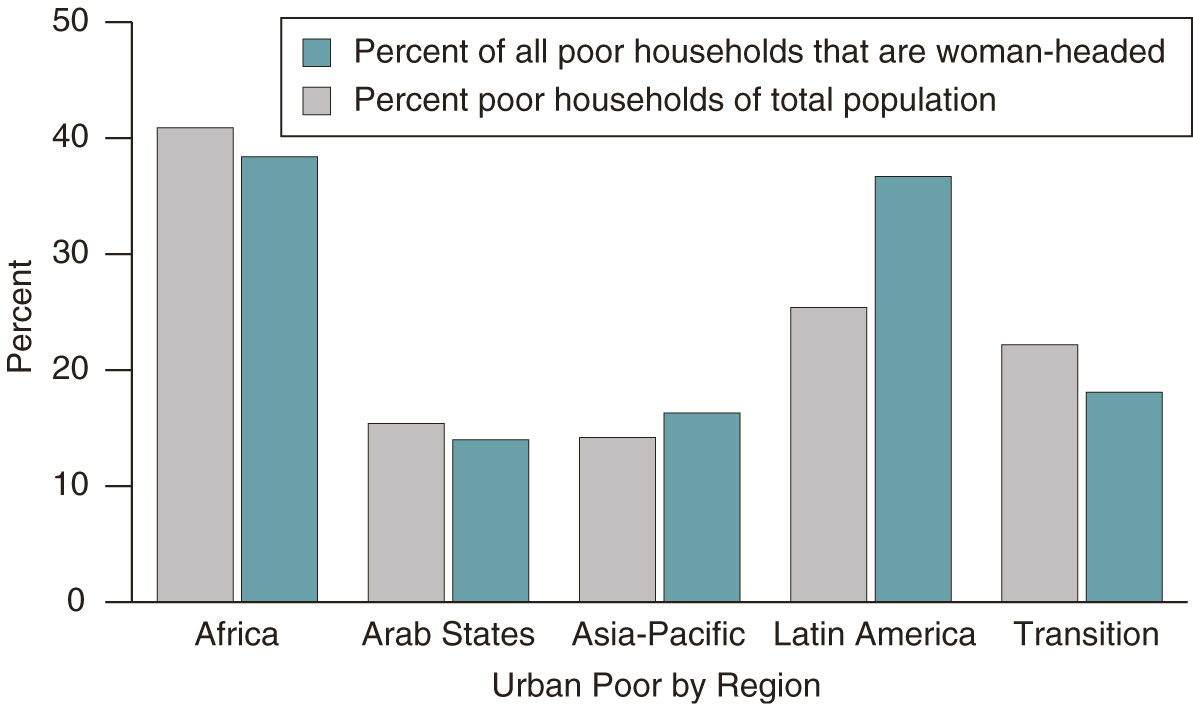 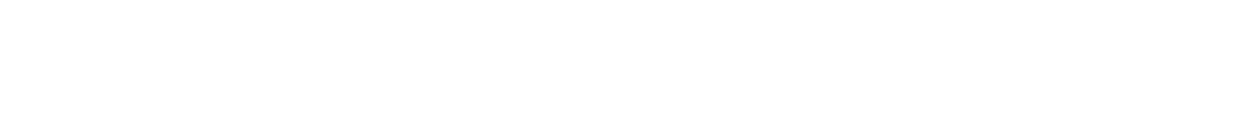 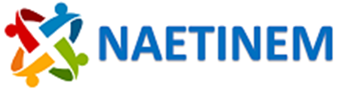 The incidence of extreme poverty – less than USD 1 per day
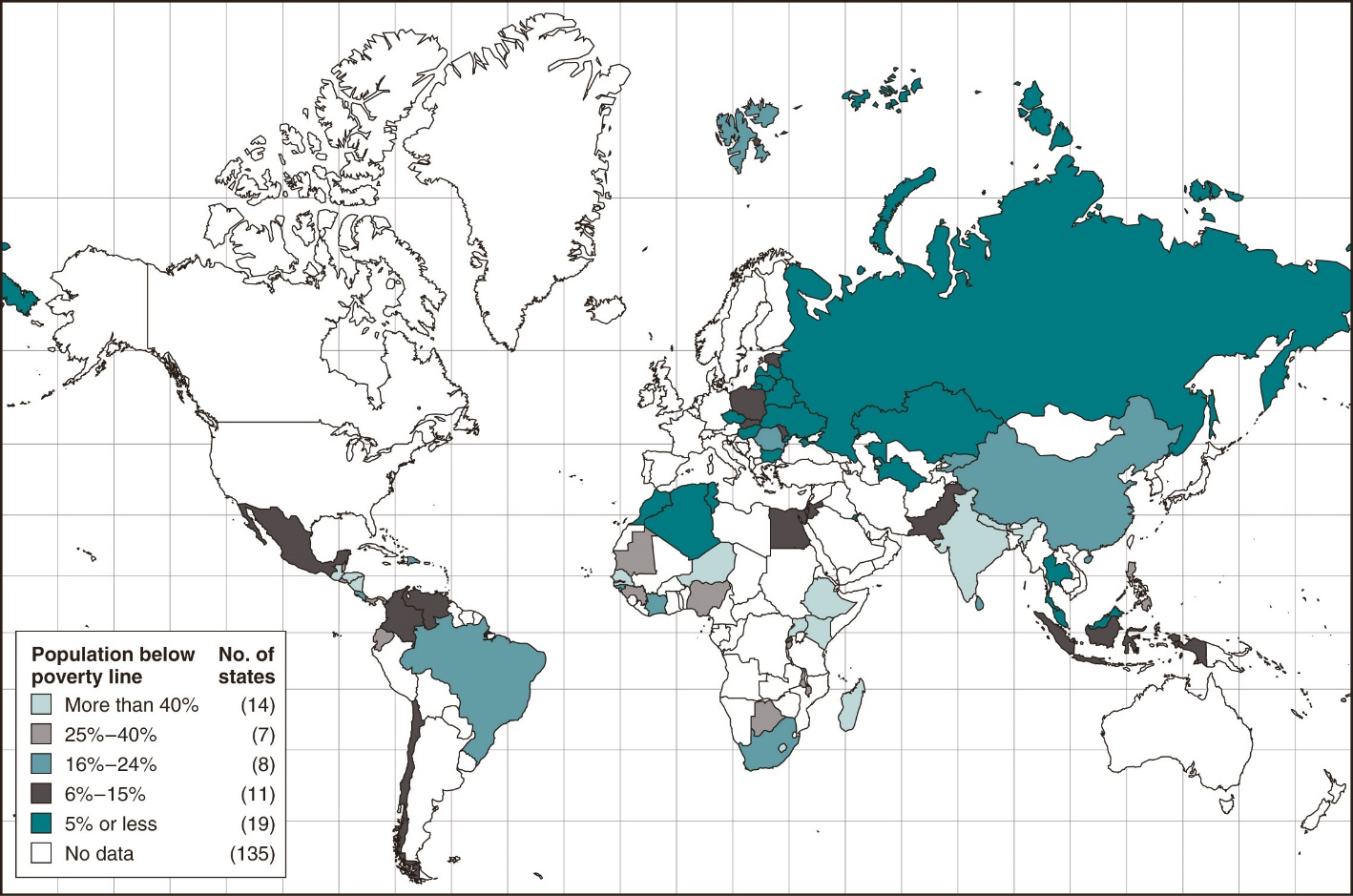 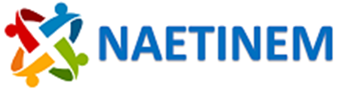 Average age
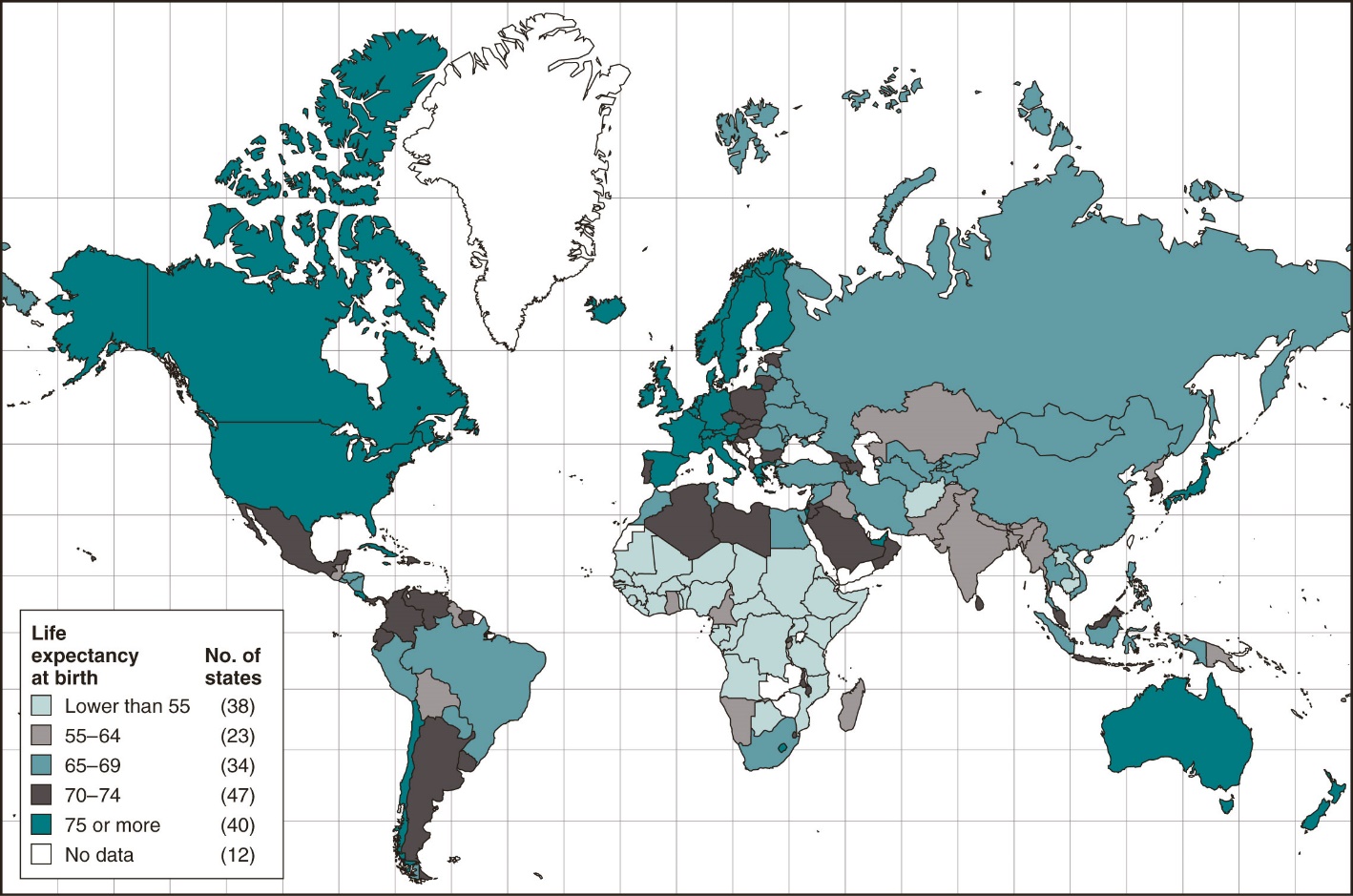 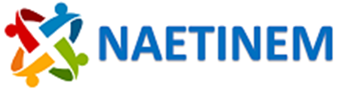 Political Economy
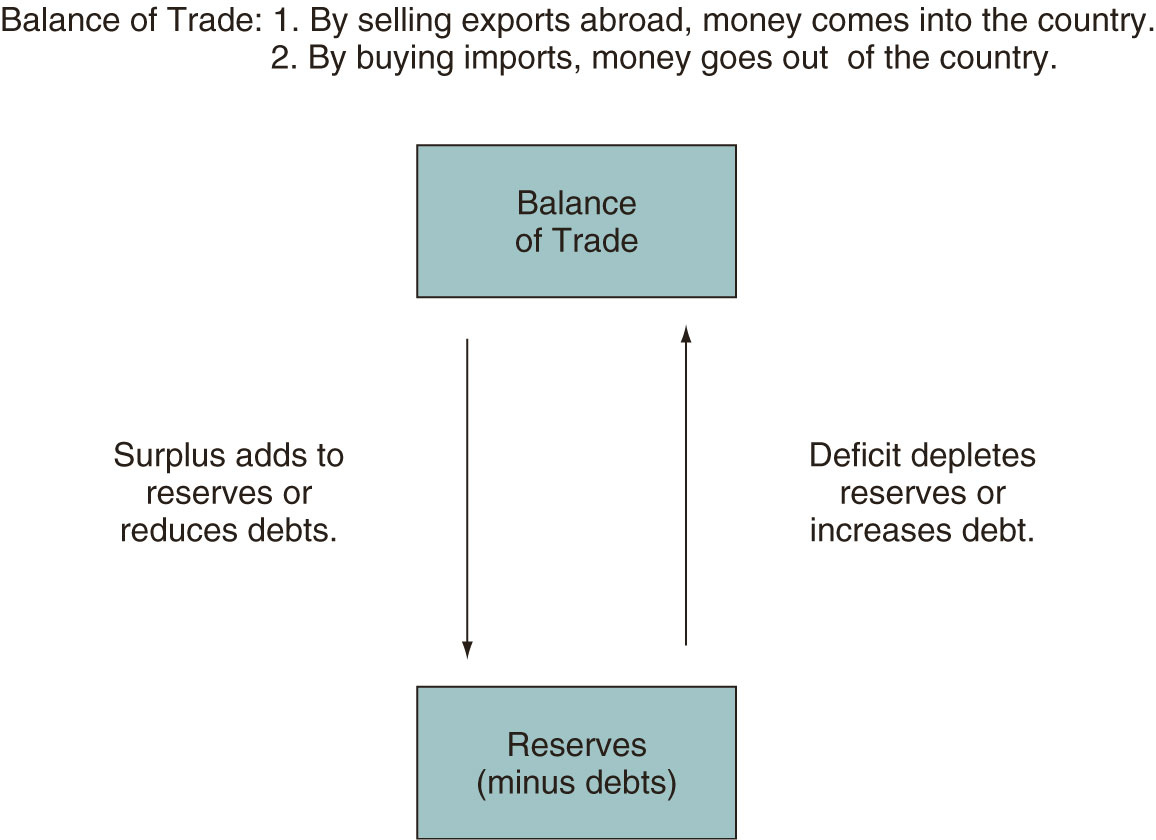 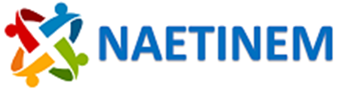 Linking questions
Trade and capital flow
Defence expenditure
Terrorism and political violence
Diseases
Global warming
Reliance on raw materials
Work and trade
Foreign investment and financial markets
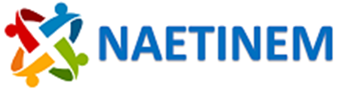 Realism versus Liberalism
Realism: stresses the importance of the state and its promotion of national interests, emphasis on power, pragmatism, self-help, balance of power, peace is achieved by force

Liberalism: a more cooperative, global approach, the important role of international institutions and regional organizations, norms, power is destructive, peace is achieved through cooperation

Postmodernism: political reality determines how we understand, define and communicate concepts such as technological progress, political values are mental constructs, peace can be achieved by creating and promoting political identity

Constructivism: the exchange of ideas leads to new connections, creates global structures, the system and actors are not immutable, national political identities also change and adapt, the influence of culture, morality and ideology